Avoiding CMMC Compliance Pitfalls 
By Relying on Proven Solutions
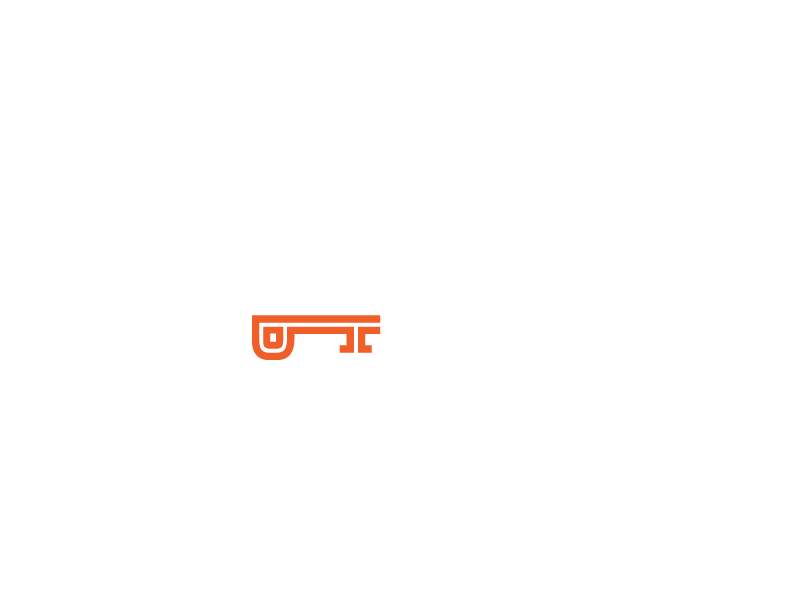 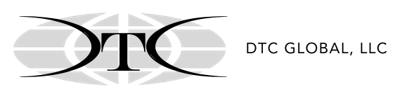 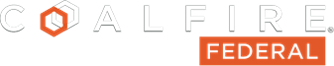 March 2, 2022
Panelists
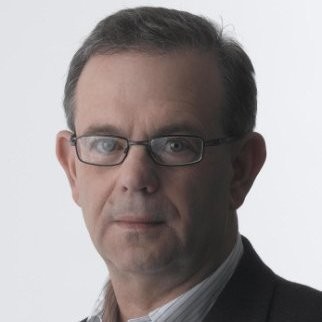 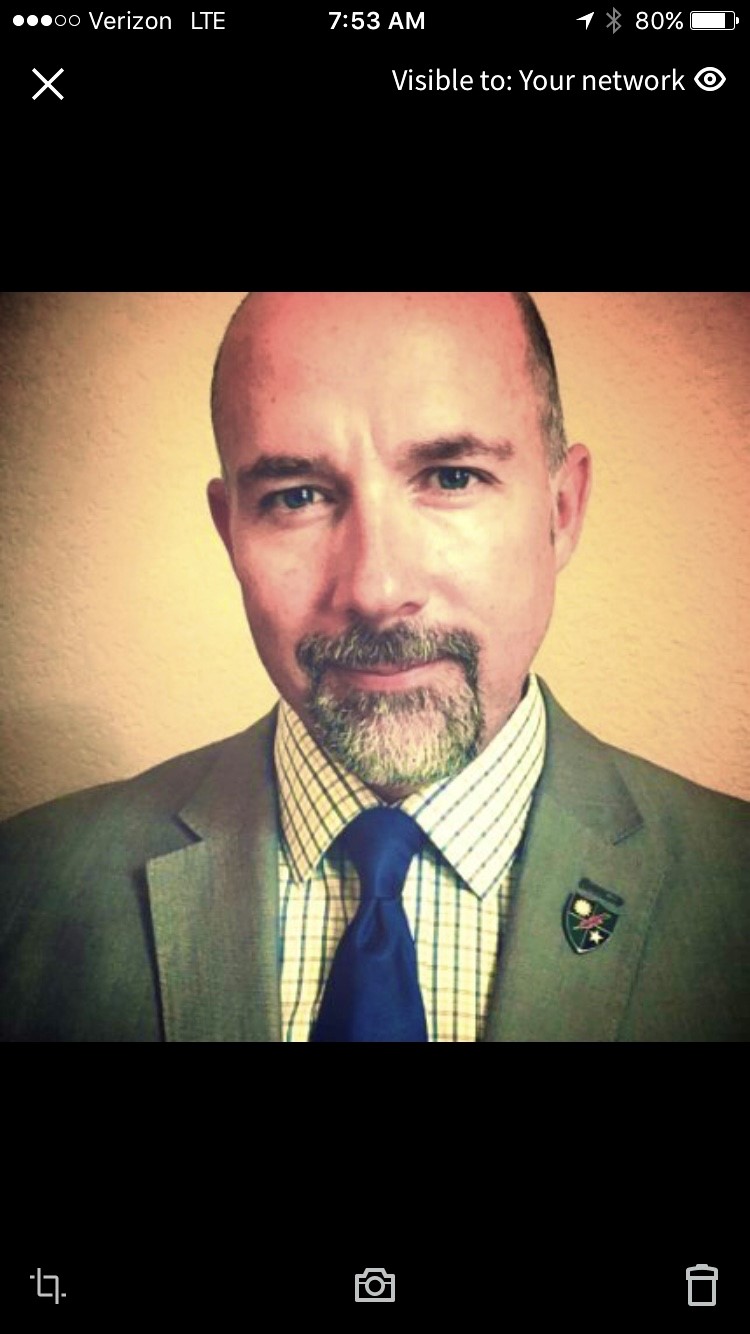 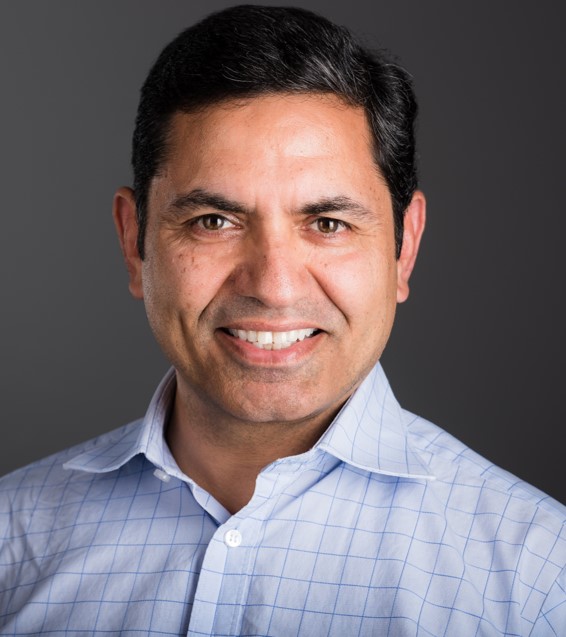 Stuart Itkin
VP Coalfire Federal
Sanjeev Verma
Co-founder @PreVeil
Regan Edens
Founder DTC Global
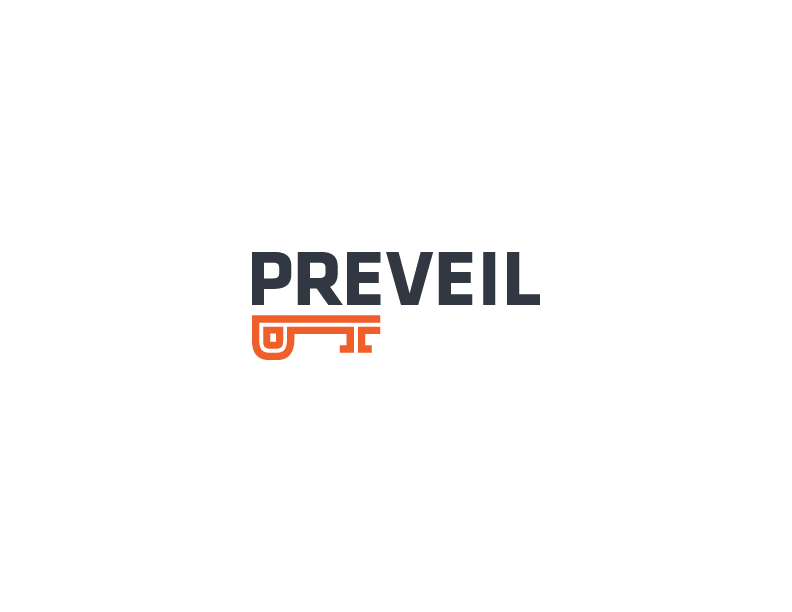 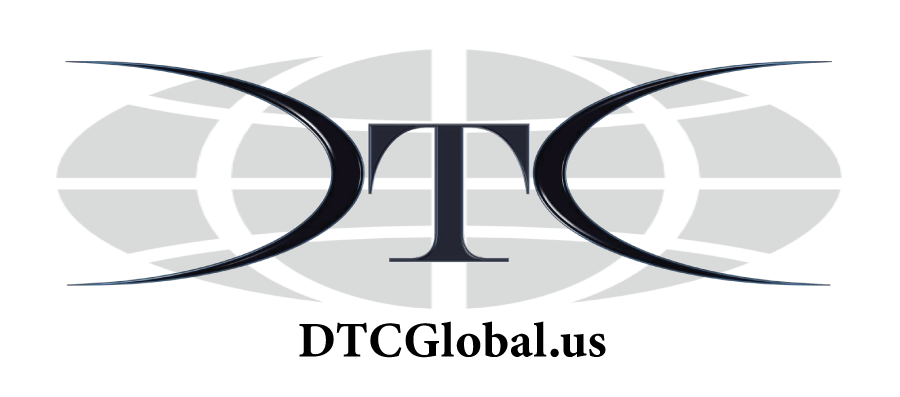 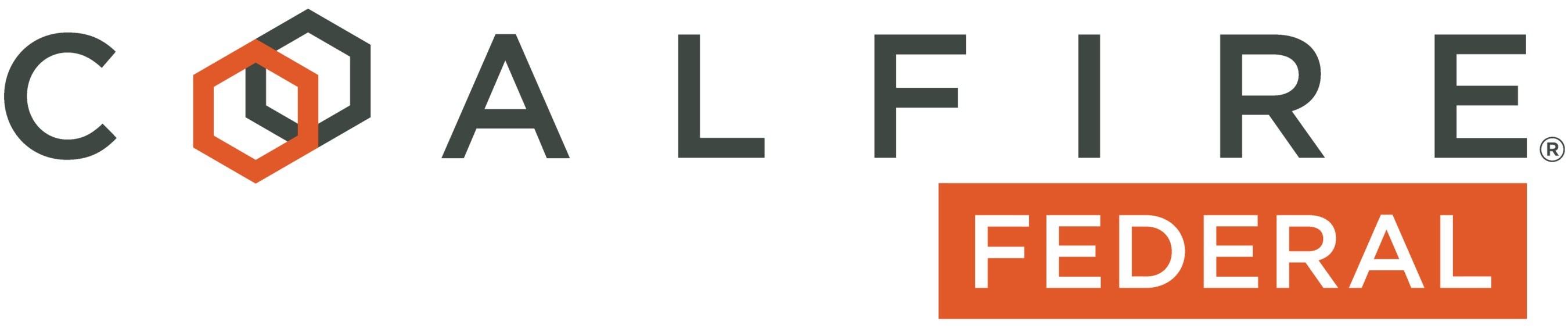 About Coalfire Federal
Coalfire Federal provides cybersecurity services to government and commercial organizations helping them protect their mission-specific cyber objectives.
Coalfire Federal is the leading FedRAMP 3PAO, a CMMC C3PAO and CMMC RPO and offers a full spectrum of cybersecurity risk management and compliance services
About Stuart Itkin
Coalfire Federal VP CMMC and FedRAMP Assurance 
Previously VP Product Management and Marketing at Exostar, Global CMO at CEB
Executive roles in several cybersecurity businesses
Lead mentor at MACH 37 cyber product accelerator
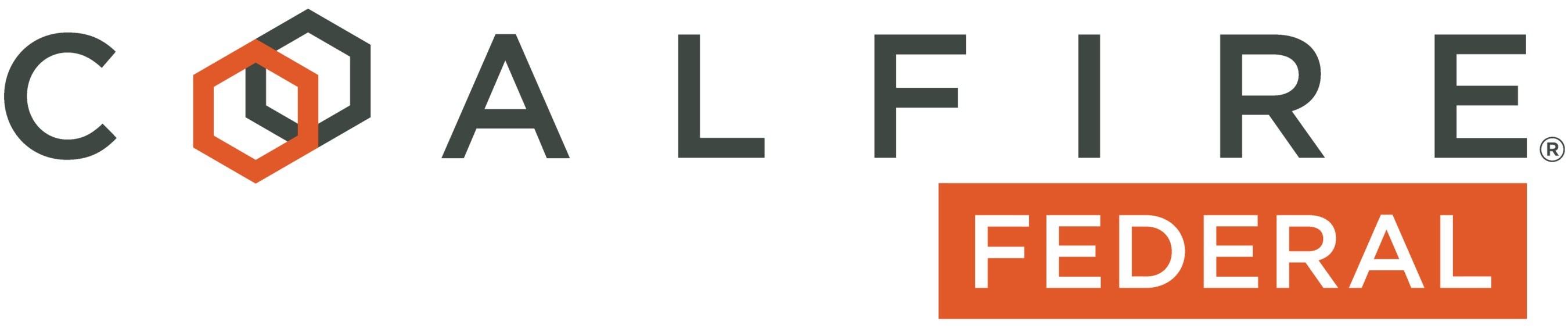 -3-
About DTC Global
DTC Global has over 15 years experience in providing Government and Defense Industry Solutions. They have implemented over $3.5B in DoD rapid technology incubation, implementation, and alignment of business and enterprise architectures to 200+ global locations.
About Regan Edens
Founder, DTC Global
Former Board of Directors CMMC-AB
Chairman of Standards Management Committee
Founding Member, CMMC Standards Council
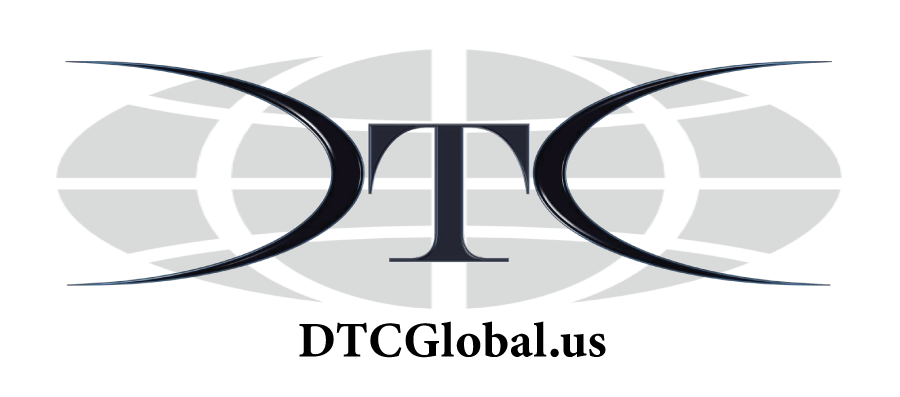 -4-
About PreVeil
PreVeil is a simple, inexpensive and secure Document Collaboration and Email platform for storing and sharing CUI and ITAR data.

Designed for the enterprise, PreVeil is used by leading defense contractors for CMMC compliance, Supply Chain Collaboration and Incident Response.
About Sanjeev Verma
Co-Founder & Chairman @ PreVeil since 2015
Previously, co-Founder Airvana
Business leadership roles, Motorola
MBA, MIT Sloan School of Management
BS Electrical Engineering, Delhi College of Eng.
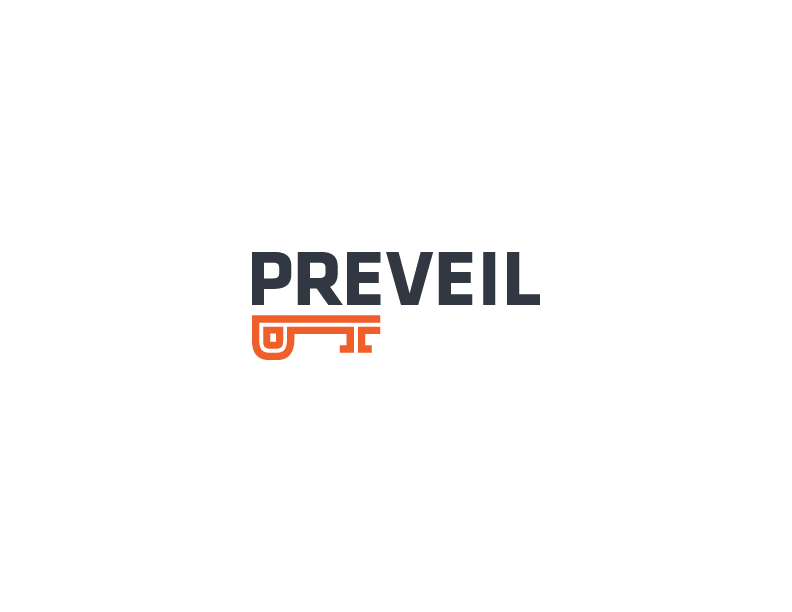 -5-
Avoiding Compliance Pitfalls
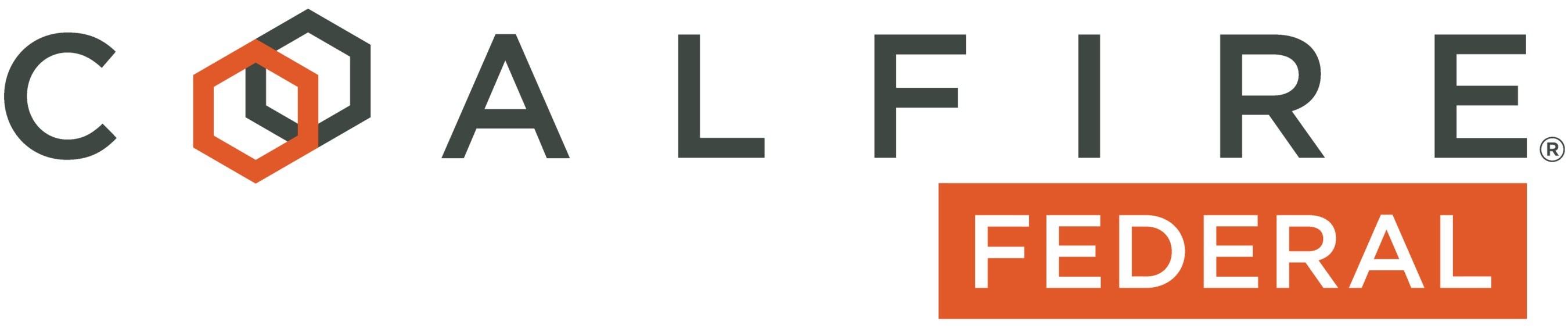 Avoiding Compliance Pitfalls by Relying on Proven Solutions
A few key points:
It’s not about compliance
A lot of changes over the past 4 months, but nothing has changed
DFARS 252.204-7012 is still the law of the land, NIST 800-171 is still required
We couldn’t get there from here before
Insanity: “doing the same thing over again and expecting different results”
Ergo, we need to do something different
Pre-Vetted solutions vs 350,000 individual DIY projects
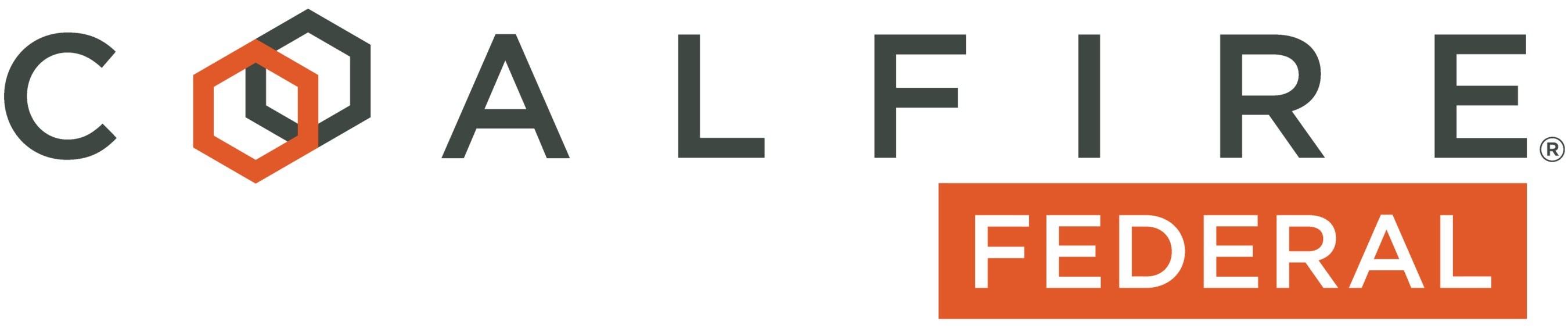 Essentials for Achieving Minimum Security Threshold (and complying with DFARS & CMMC)
Secure, Compliant Environments Must: 
Satisfy 110 NIST 800-171 Controls 
Cloud Services must be FedRAMP Moderate Baseline Equivalent
Must use FIPS 140-2 Validated Encryption
Data in transit and data at rest
Must satisfy DFARS 7012 (c-g)
To ensure data is provided to DoD in the event of a cyber incident
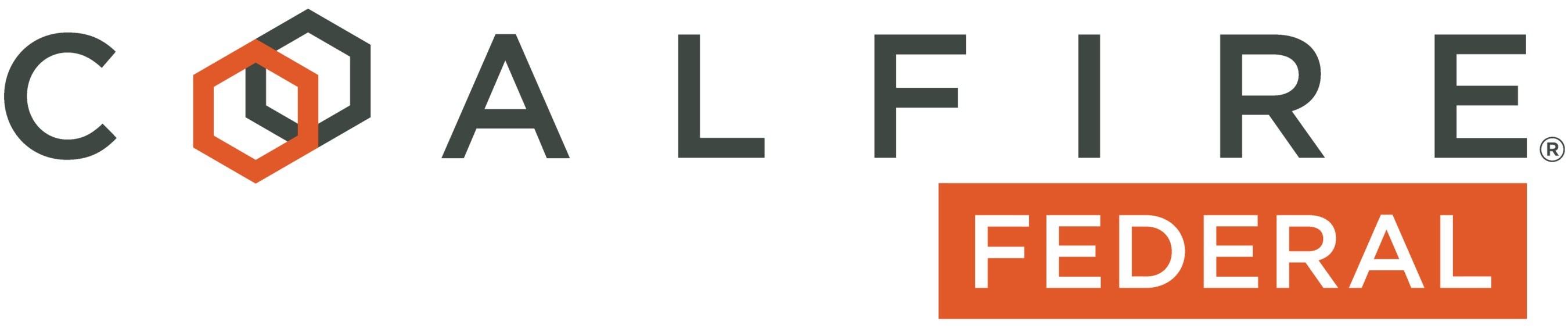 The Path to Security & Compliance
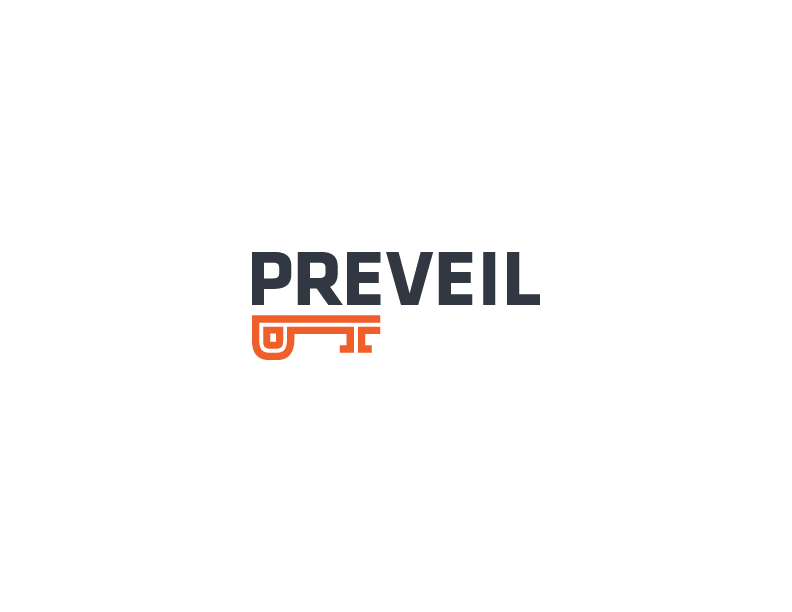 The CMMC Ecosystem is Struggling
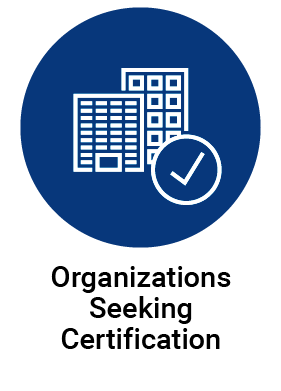 Industry Challenges
Lack of Reliable Expertise
Lack of Experience 
Lack of Resources
Uncertain Technologies
Inconsistent Services
Uncertain Investments
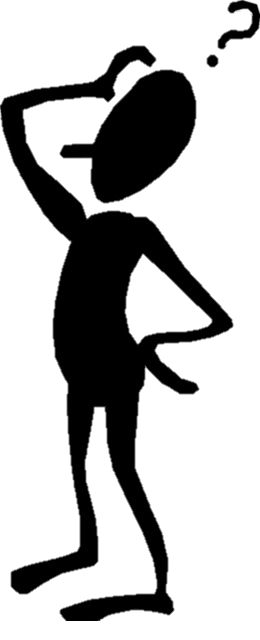 ?
Federal
DOD
CMMC AB
Confidential - Do not duplicate or distribute without written permission from DTC Global.US, LLC
Certainty to Certify is needed for Investments
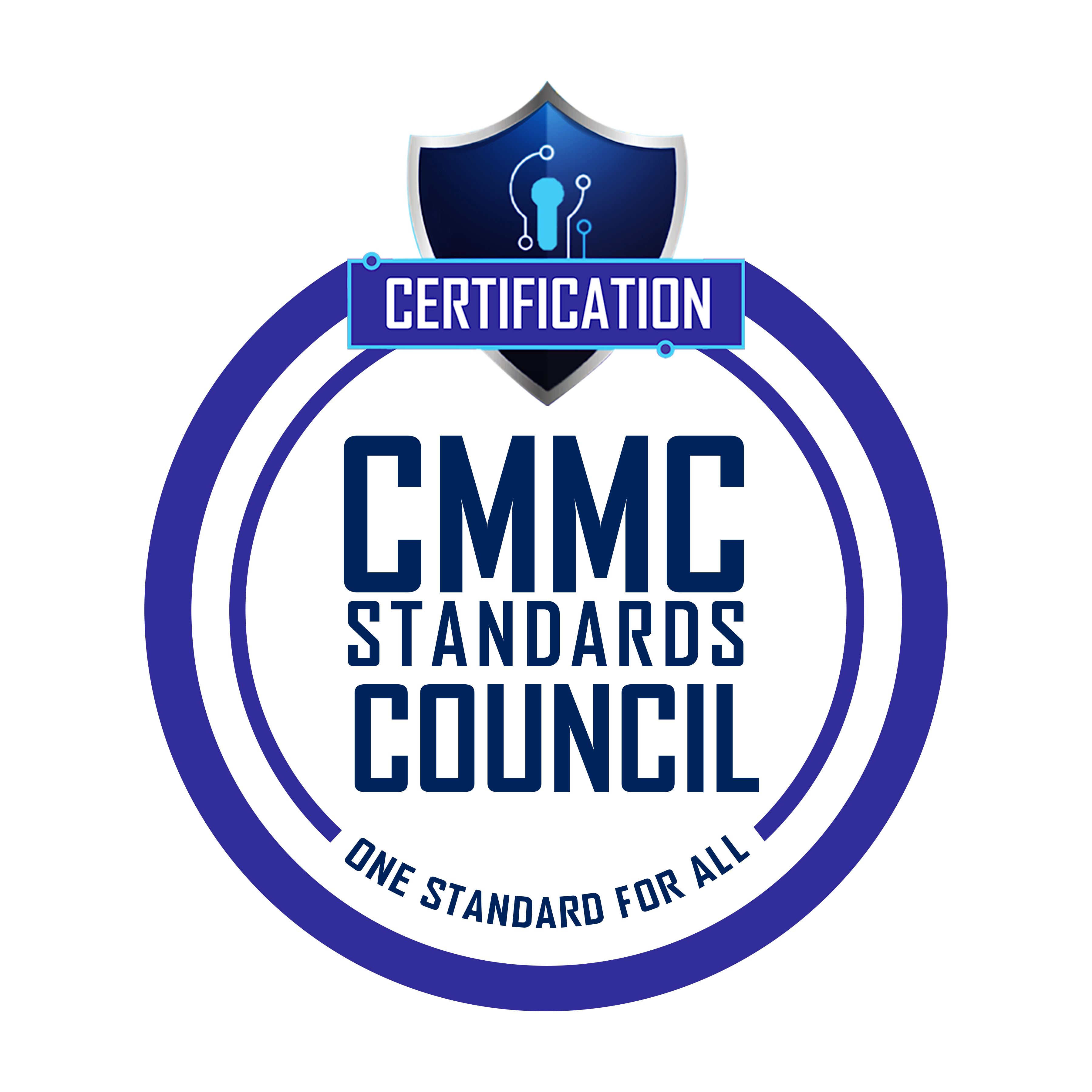 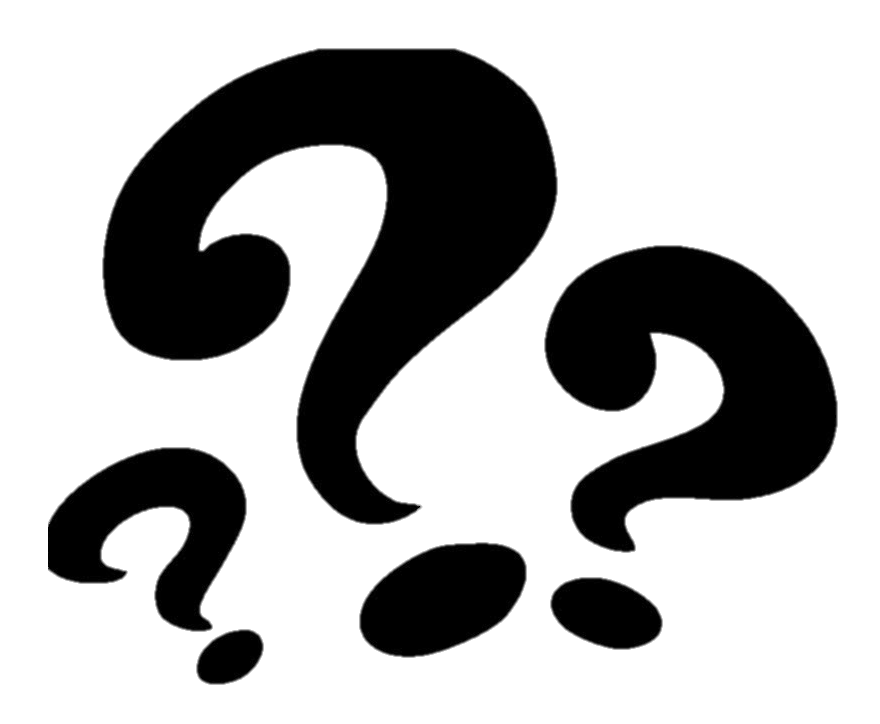 WHAT IS REQUIRED?
WHY IS IT REQUIRED?
HOW DO WE MEET AND SUSTAIN REQUIREMENTS?
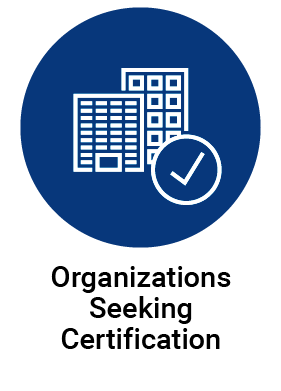 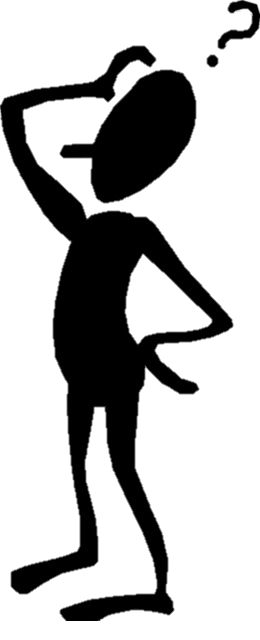 Industry Safe Harbor
Reliable Expertise
Relevant Experience 
Credible Resources
Helpful Technologies
Trusted Services
Quality Vendors
Federal
DOD
CMMC AB
Confidential - Do not duplicate or distribute without written permission from DTC Global.US, LLC
The path to security &
 compliance begins 
here
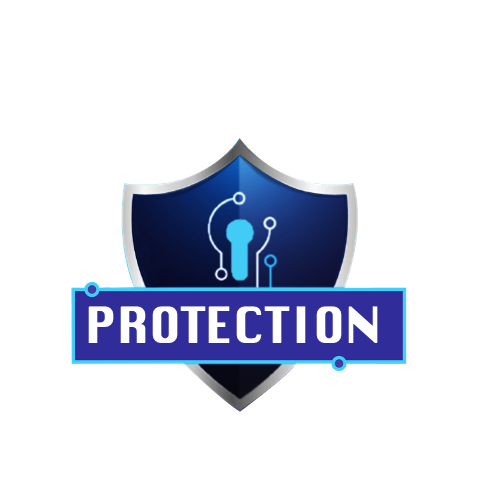 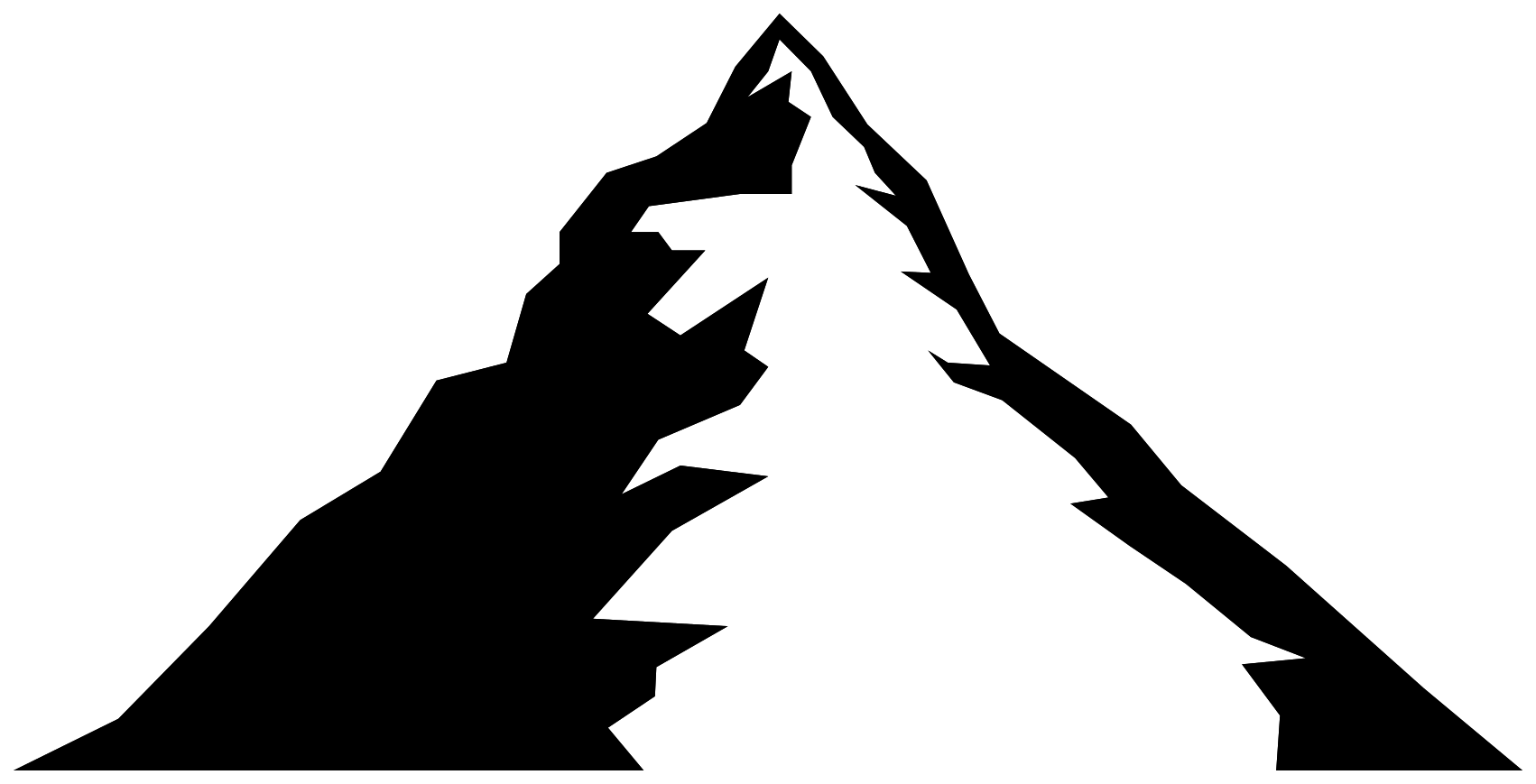 Mastery of the requirements
Mastery of the required evidence
Mastery of the path to security & compliance
Cross-discipline participation 
Develop the security and compliance strategy & roadmap
Lead with compliant cloud services & products
Identify appropriate solutions & reliable partners
Drive the solution implementation and validation 
Manage costs and time
Consider managed services and turnkey solutions
CUI
Sustain
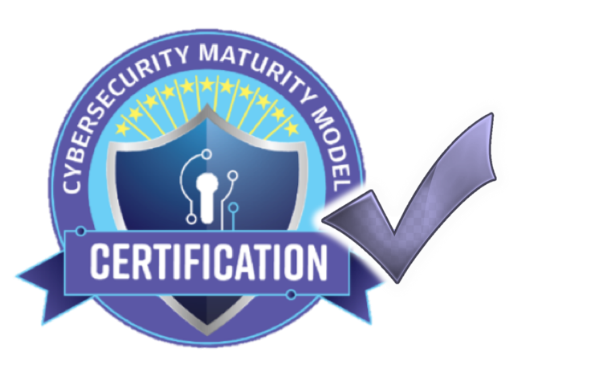 Certification
Pre-Assessment
Monitor & Enforce
Implementation –
Satisfy & Meet 
Requirements
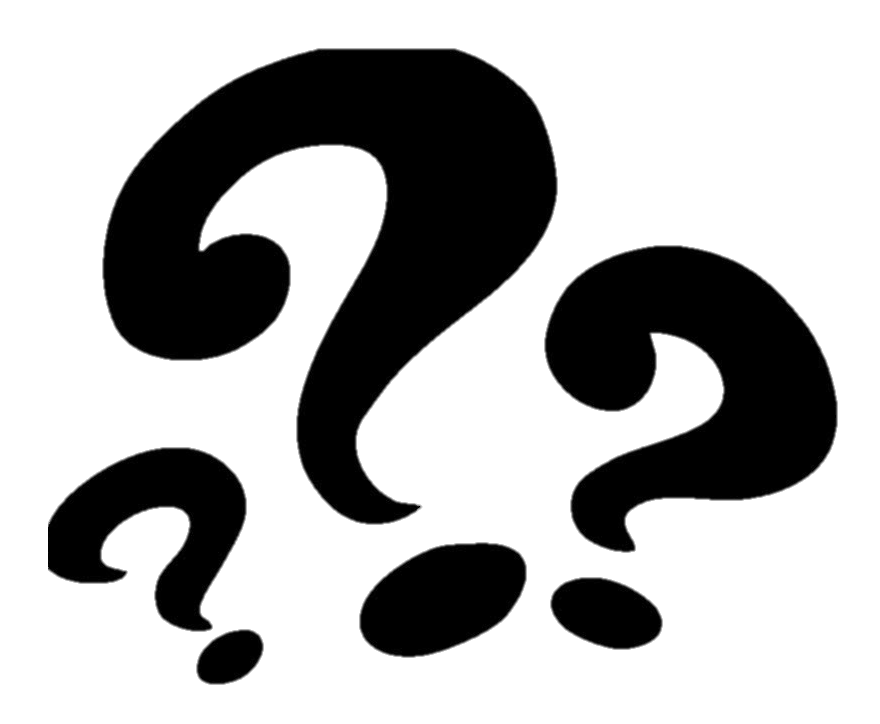 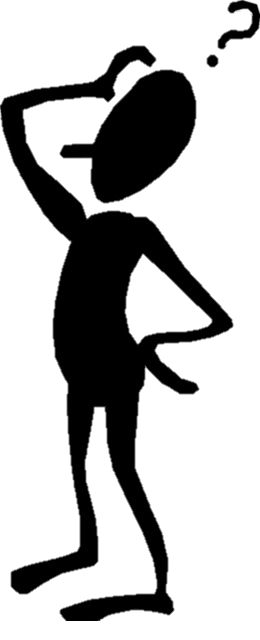 Assess Risk
Gaps & Non-Conformities for Documentation
CUI Discovery Process
CUI Security Requirements & Controls
Path to Compliance
CUI Risk Awareness, Discovery, & Training
Copyright 2022 All Rights Reserved.
Phase I:  Assess, Document, Decide
ASSESSMENTS: EVIDENCE IS REQUIRED
Ultimately, evidence needed to determine compliance comes from the implementation of the selected safeguards to satisfy the CUI security requirements and from the assessments of that implementation. Assessors can build on previously developed materials that started with the specification of the organization’s information security needs and is further developed during the design, development, and implementation of the system and system components. These materials, developed while implementing security throughout the life cycle of the system, provide the initial evidence for an assurance case.
System assessments can be used to compile and evaluate the evidence needed by organizations to help determine the effectiveness of the safeguards implemented to protect CUI; the actions needed to mitigate security-related risks to the organization; and compliance to the CUI security requirements.  NIST SP 800-171A pg.6
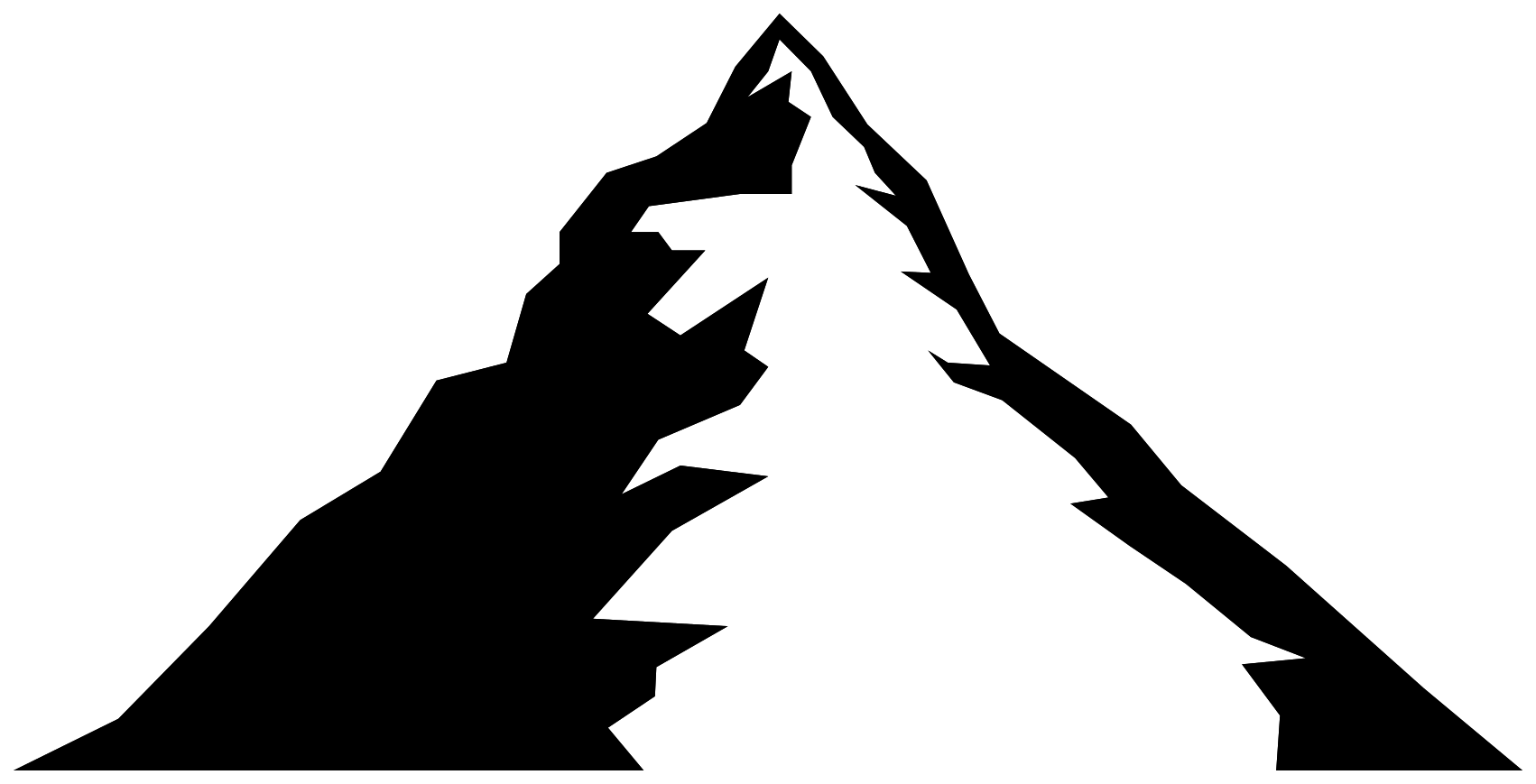 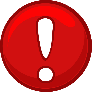 [Speaker Notes: DoD Information. Any information that is in DoD custody and control; relates to information in DoD custody and control; was acquired by DoD employees as part of their official duties or because of their official status within DoD, including information that is provided by the DoD to a non-DoD entity; or is developed by a non-DoD entity in support of an official DoD activity.

DoD CUI:  Controlled Unclassified Information that is marked or otherwise identified and provided to a non-DoD entity by or on behalf of DoD in support of the performance of a contract, grant or other legal agreement; 

or collected, developed, received, transmitted, used, or stored by or on behalf of the non-DoD entity in support of the performance of the contract, grant or other legal agreement.

Covered defense information requires protection under DFARS clause 252.204-7012 only if the information is EITHER marked or otherwise identified in the contract, task order, or delivery order and provided to contractor by or on behalf of, DoD in support of the performance of the contract; OR collected, developed, received, transmitted, used, or stored by, or on behalf of, the contractor in support of the performance of the contract.]
Phase I: Assess, Document, Decide
Phase I 
90 Day Sprint Deliverables

Conduct Stakeholder Training
Conduct and document risk assessment (3.1.11) and security assessment (3.1.12)
Document Gaps/Non-conformities in the Plan of Action & Milestones (POAM)
Develop Solutioning & Roadmap
Integrate ROBUST policies & procedures
Integrate Export Control Technology Control Plan (If applicable)
Integrate Export Control Manual (If applicable)
Document SPRS Score
Develop and complete System Security Plan
Meet LRGWP/DoD CUI Security Requirements & Controls
Meet DFARS 252.204-7012
Path to meet DFARS 252.204-7021
Configuration & Change Management
Meet DFARS DFARS 252.204-7020
Document & Score Low DoD Self-Assessment
Submit/Proof of Submission
Explore Supplier Risk Management Strategy
Governance 
Reference Security Architecture
Technology Solutions & Processes
Services, Outsource/Insource
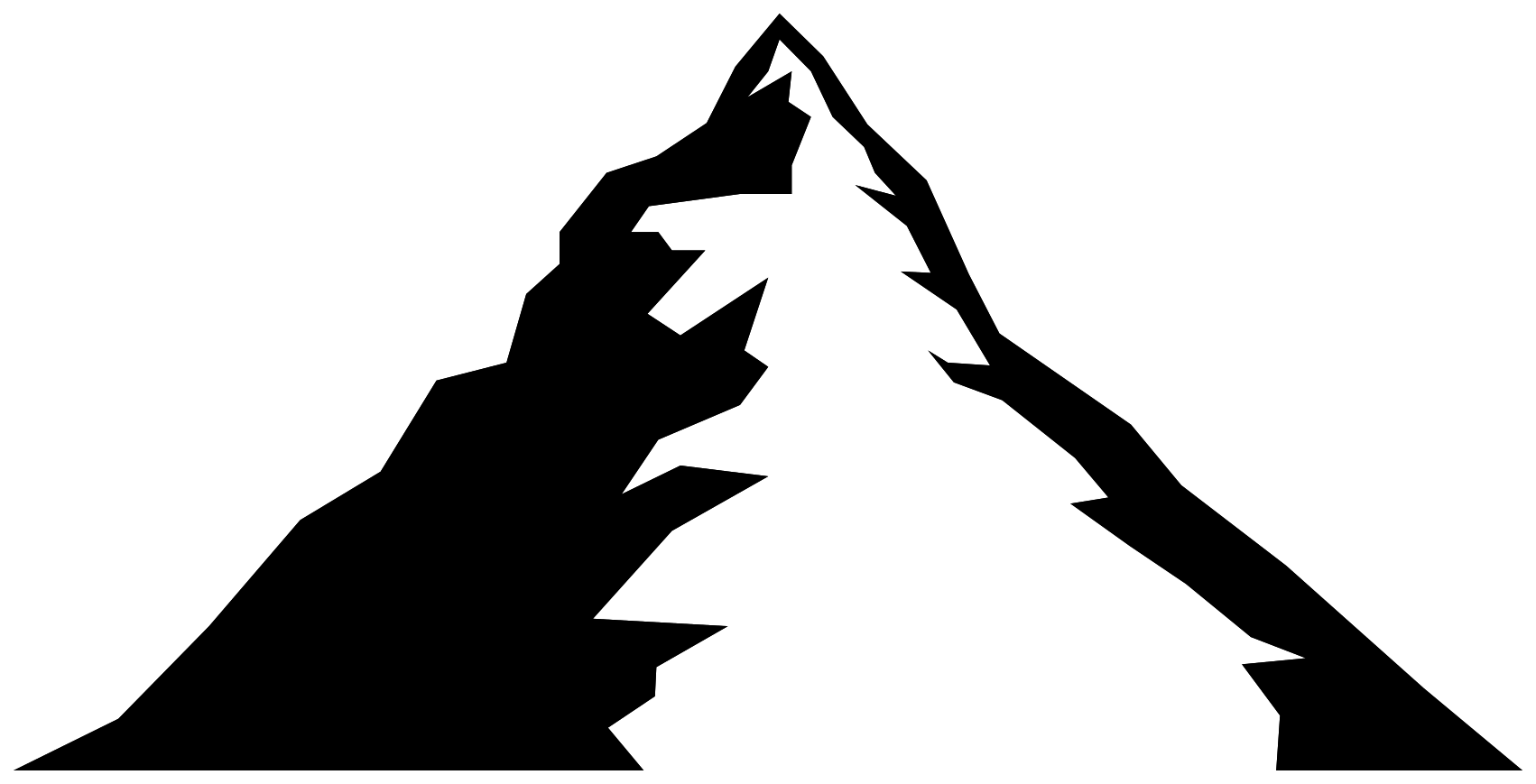 Document Gaps & Non-Conformities
Explore Corrective Actions & Solutions
Coordinate and Align  IT/Business Architectures & Activities
 Plan, Prioritize & Budget
Assess CUI Security Requirements
Assess CUI Security Controls 
Assess people, process, technologies, facilities
Assess business systems and IT systems
Discover CUI 
Engage stakeholders
Train & Educate
Identify Business Process Risk
Identify IT Process Risk
Identify Supplier Risk
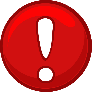 [Speaker Notes: DoD Information. Any information that is in DoD custody and control; relates to information in DoD custody and control; was acquired by DoD employees as part of their official duties or because of their official status within DoD, including information that is provided by the DoD to a non-DoD entity; or is developed by a non-DoD entity in support of an official DoD activity.

DoD CUI:  Controlled Unclassified Information that is marked or otherwise identified and provided to a non-DoD entity by or on behalf of DoD in support of the performance of a contract, grant or other legal agreement; 

or collected, developed, received, transmitted, used, or stored by or on behalf of the non-DoD entity in support of the performance of the contract, grant or other legal agreement.

Covered defense information requires protection under DFARS clause 252.204-7012 only if the information is EITHER marked or otherwise identified in the contract, task order, or delivery order and provided to contractor by or on behalf of, DoD in support of the performance of the contract; OR collected, developed, received, transmitted, used, or stored by, or on behalf of, the contractor in support of the performance of the contract.]
Phase II Implement
Phase II 
Action the Roadmap

Coordinate stakeholders, activities, and timeline
Conduct additional training as needed
Address Corrective Actions 
Resource the Plan
Coordinate Implementation Partners
Implement CUI Security Requirements & Controls
Continuously update documentation
Monitor the Plan of Action & Milestones
Update the SPRS Score
Integrate and align policies & procedures and solutions
Integrate and align Export Control Technology Control Plan (If applicable) with solutions
Integrate and align Export Control Manual (If applicable) with solutions
Validate implementation and solutioning
Drive implementation across the finish line
Meet LRGWP/DoD CUI Security Requirements & Controls
Meet DFARS 252.204-7012
Path to meet DFARS 252.204-7021
Configuration & Change Management
Meet DFARS DFARS 252.204-7020
Document & Score Low DoD Self-Assessment
Submit/Proof of Submission
Explore Supplier Risk Management Strategy
Governance 
Reference Security Architecture
Technology Solutions & Processes
Services, Outsource/Insource
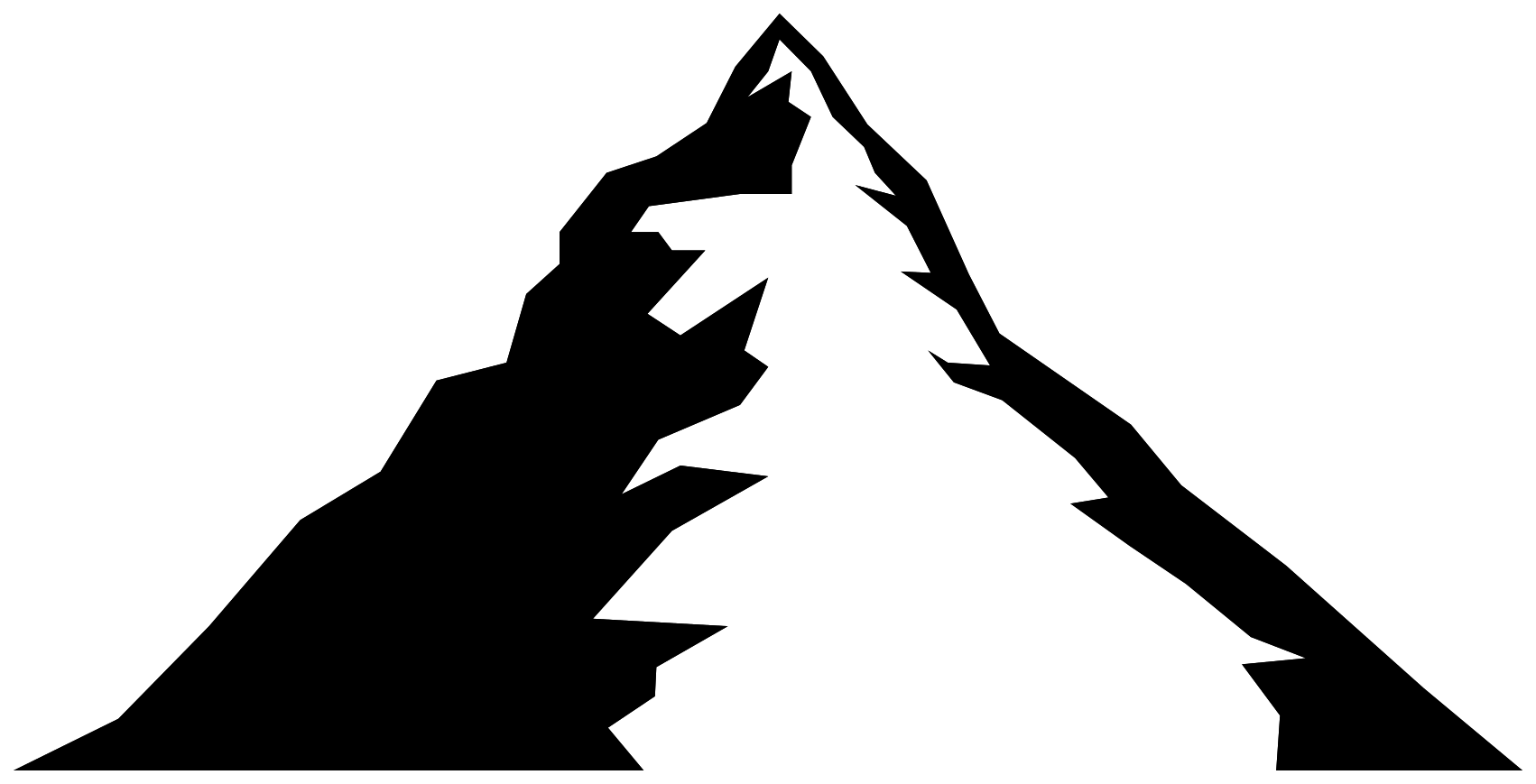 Document Gaps & Non-Conformities
Explore Corrective Actions & Solutions
Coordinate and Align  IT/Business Architectures & Activities
 Plan, Prioritize & Budget
Assess CUI Security Requirements
Assess CUI Security Controls 
Assess people, process, technologies, facilities
Assess business systems and IT systems
Discover CUI 
Engage stakeholders
Train & Educate
Identify Business Process Risk
Identify IT Process Risk
Identify Supplier Risk
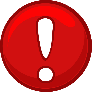 [Speaker Notes: DoD Information. Any information that is in DoD custody and control; relates to information in DoD custody and control; was acquired by DoD employees as part of their official duties or because of their official status within DoD, including information that is provided by the DoD to a non-DoD entity; or is developed by a non-DoD entity in support of an official DoD activity.

DoD CUI:  Controlled Unclassified Information that is marked or otherwise identified and provided to a non-DoD entity by or on behalf of DoD in support of the performance of a contract, grant or other legal agreement; 

or collected, developed, received, transmitted, used, or stored by or on behalf of the non-DoD entity in support of the performance of the contract, grant or other legal agreement.

Covered defense information requires protection under DFARS clause 252.204-7012 only if the information is EITHER marked or otherwise identified in the contract, task order, or delivery order and provided to contractor by or on behalf of, DoD in support of the performance of the contract; OR collected, developed, received, transmitted, used, or stored by, or on behalf of, the contractor in support of the performance of the contract.]
Phase III: Sustainment & Certification
Phase II 
Sustainment

Support ongoing sustainment activities & documentation
Monitor sustainment and managed services
Support long-term compliance and security activities and documentation
Support training and continuity 
Support ongoing Corrective Actions 
Coordinate and support pre-certification activities


Drive Certification across the finish line
Meet LRGWP/DoD CUI Security Requirements & Controls
Meet DFARS 252.204-7012
Path to meet DFARS 252.204-7021
Configuration & Change Management
Meet DFARS DFARS 252.204-7020
Document & Score Low DoD Self-Assessment
Submit/Proof of Submission
Explore Supplier Risk Management Strategy
Governance 
Reference Security Architecture
Technology Solutions & Processes
Services, Outsource/Insource
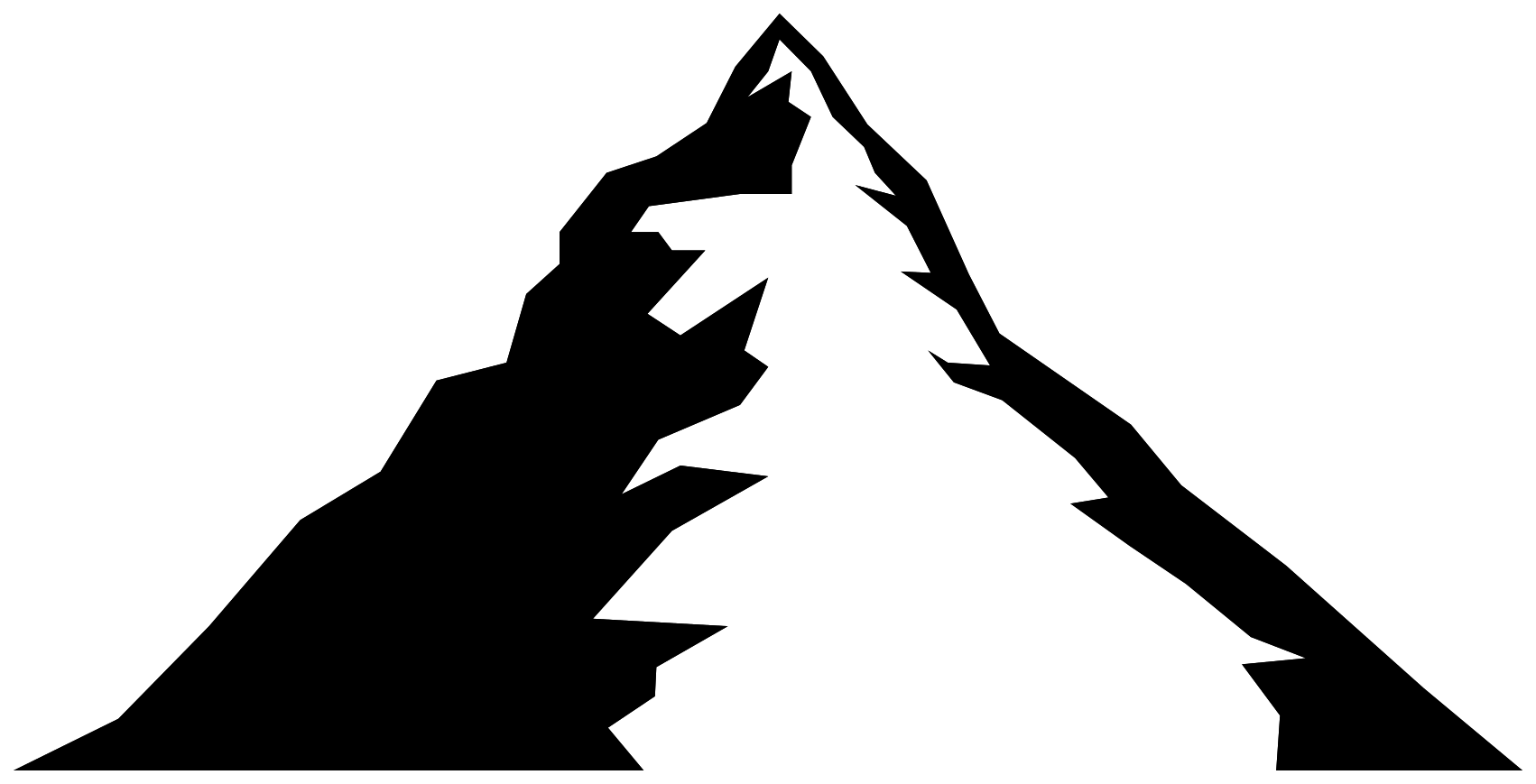 Document Gaps & Non-Conformities
Explore Corrective Actions & Solutions
Coordinate and Align  IT/Business Architectures & Activities
 Plan, Prioritize & Budget
Assess CUI Security Requirements
Assess CUI Security Controls 
Assess people, process, technologies, facilities
Assess business systems and IT systems
Discover CUI 
Engage stakeholders
Train & Educate
Identify Business Process Risk
Identify IT Process Risk
Identify Supplier Risk
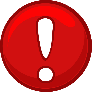 [Speaker Notes: DoD Information. Any information that is in DoD custody and control; relates to information in DoD custody and control; was acquired by DoD employees as part of their official duties or because of their official status within DoD, including information that is provided by the DoD to a non-DoD entity; or is developed by a non-DoD entity in support of an official DoD activity.

DoD CUI:  Controlled Unclassified Information that is marked or otherwise identified and provided to a non-DoD entity by or on behalf of DoD in support of the performance of a contract, grant or other legal agreement; 

or collected, developed, received, transmitted, used, or stored by or on behalf of the non-DoD entity in support of the performance of the contract, grant or other legal agreement.

Covered defense information requires protection under DFARS clause 252.204-7012 only if the information is EITHER marked or otherwise identified in the contract, task order, or delivery order and provided to contractor by or on behalf of, DoD in support of the performance of the contract; OR collected, developed, received, transmitted, used, or stored by, or on behalf of, the contractor in support of the performance of the contract.]
Phase III: Sustainment & Certification
Phase II 
Sustainment & Certification

Support ongoing solutions for sustainment
Coordinate sustainment Partners and services
Support managed services
Support long-term compliance and security activities and documentation
Support training and continuity 
Support ongoing Corrective Actions 
Coordinate and support pre-certification activities
Coordinate C3PAO assessments
Support Remediation
Drive Certification across the finish line
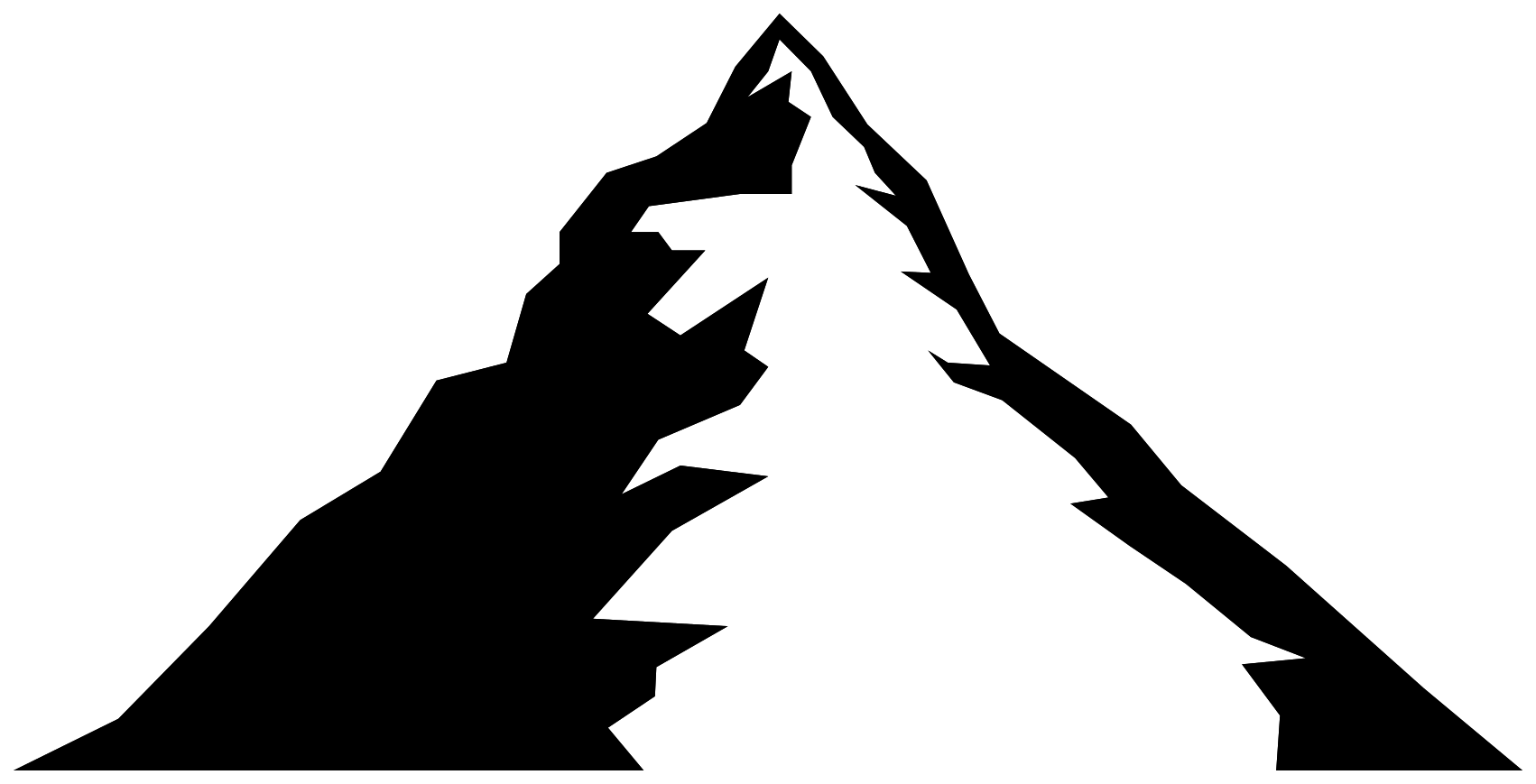 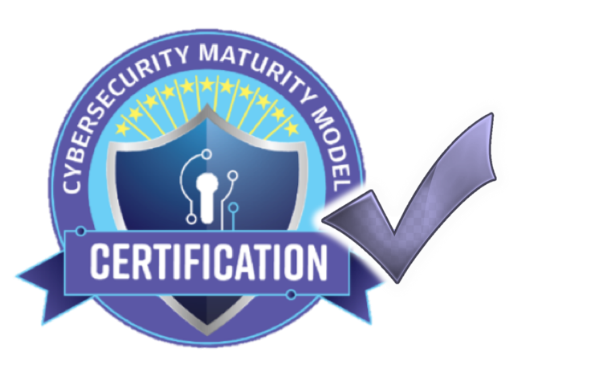 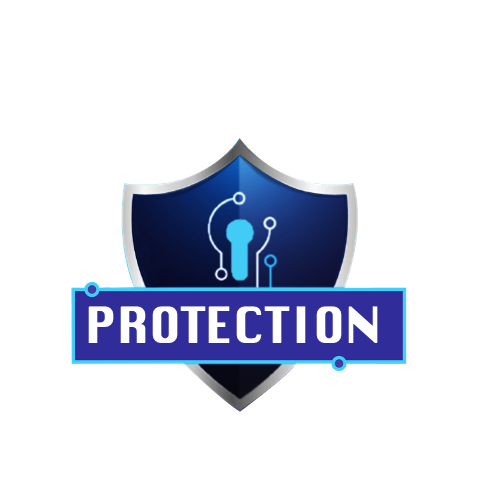 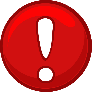 [Speaker Notes: DoD Information. Any information that is in DoD custody and control; relates to information in DoD custody and control; was acquired by DoD employees as part of their official duties or because of their official status within DoD, including information that is provided by the DoD to a non-DoD entity; or is developed by a non-DoD entity in support of an official DoD activity.

DoD CUI:  Controlled Unclassified Information that is marked or otherwise identified and provided to a non-DoD entity by or on behalf of DoD in support of the performance of a contract, grant or other legal agreement; 

or collected, developed, received, transmitted, used, or stored by or on behalf of the non-DoD entity in support of the performance of the contract, grant or other legal agreement.

Covered defense information requires protection under DFARS clause 252.204-7012 only if the information is EITHER marked or otherwise identified in the contract, task order, or delivery order and provided to contractor by or on behalf of, DoD in support of the performance of the contract; OR collected, developed, received, transmitted, used, or stored by, or on behalf of, the contractor in support of the performance of the contract.]
Pre-Vetted Solutions
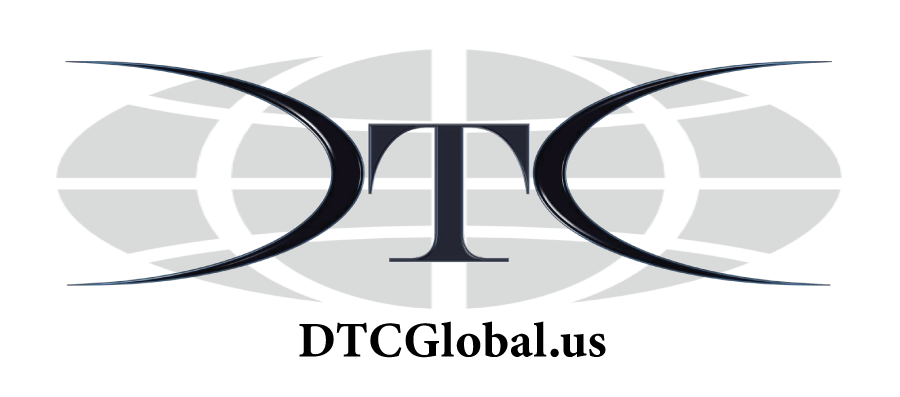 The 4 Compliance Essentials for DFARS & CMMC
Compliance Platforms Must Demonstrate Objective Evidence it Can Meet these Requirements

DFARS and CMMC Level 2 Requires Contractor to meet 110 NIST 800-171 Controls. 

When using Cloud Service Platform for CUI, Compliance
Cloud Service must be FedRAMP Baseline Moderate Equivalent
Must use FIPS 140-2 Validated Encryption
Must meet DFARS 7012 (c-g) to ensure data is provided to DoD in the event of a cyber incident
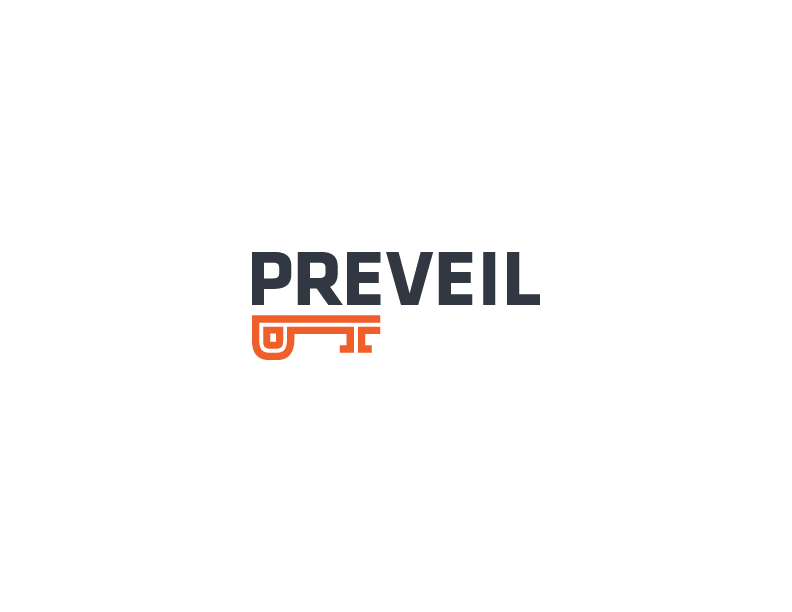 19
CONFIDENTIAL & PROPRIETARY
Objective Evidence PreVeil Meets DFARS & CMMC Compliance Requirements
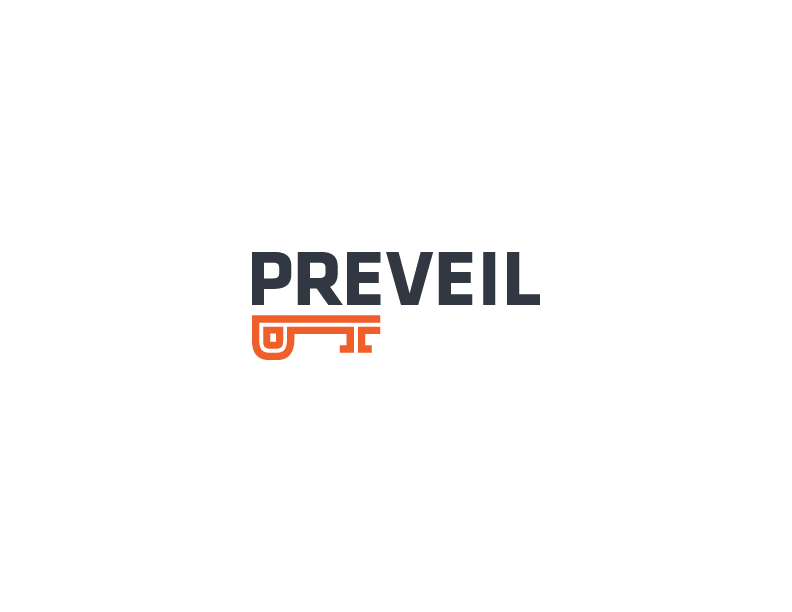 CONFIDENTIAL & PROPRIETARY
20
Simple 3 Step Process to Achieve Compliance, Reduce Cost and Save Time
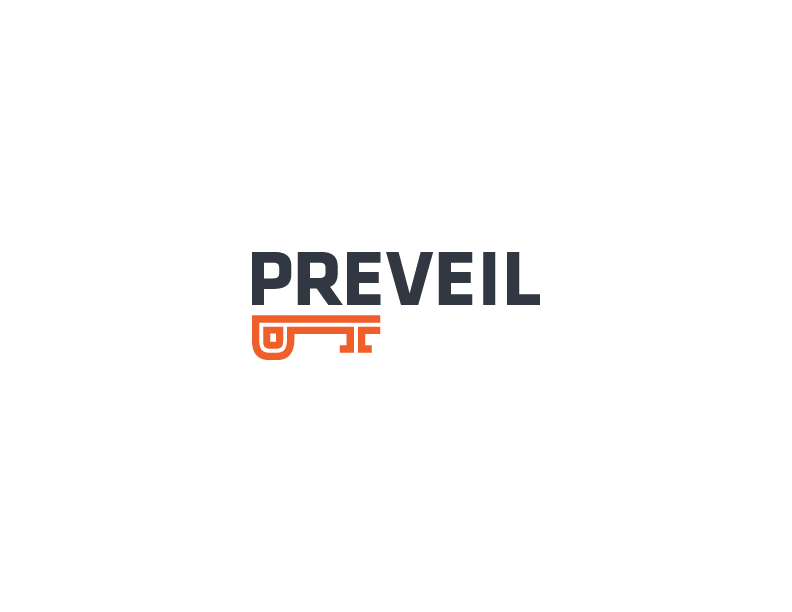 Step 1: Add PreVeil to existing O365/GSuite/Exchange
Deploy In Hours, Only to Users that handle CUI > CUI Secured in Files, Email
Saves time, money, protects CUI with Zero Trust Security 
Supports 84 of 110 NIST 800-171, CMMC Requirements
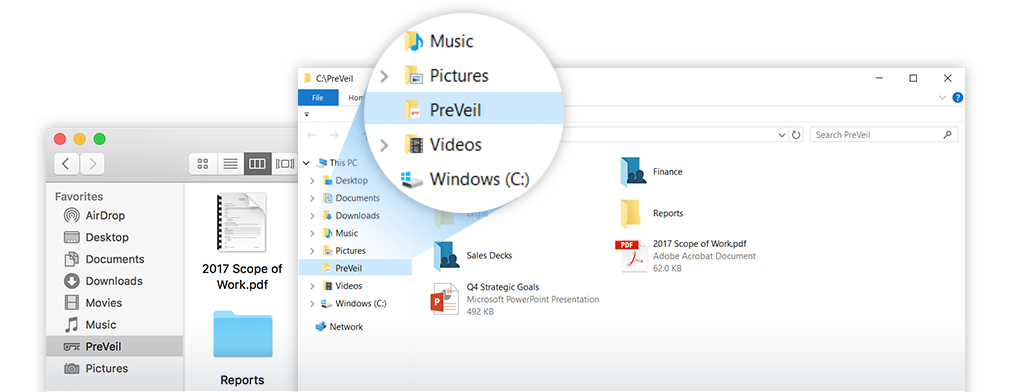 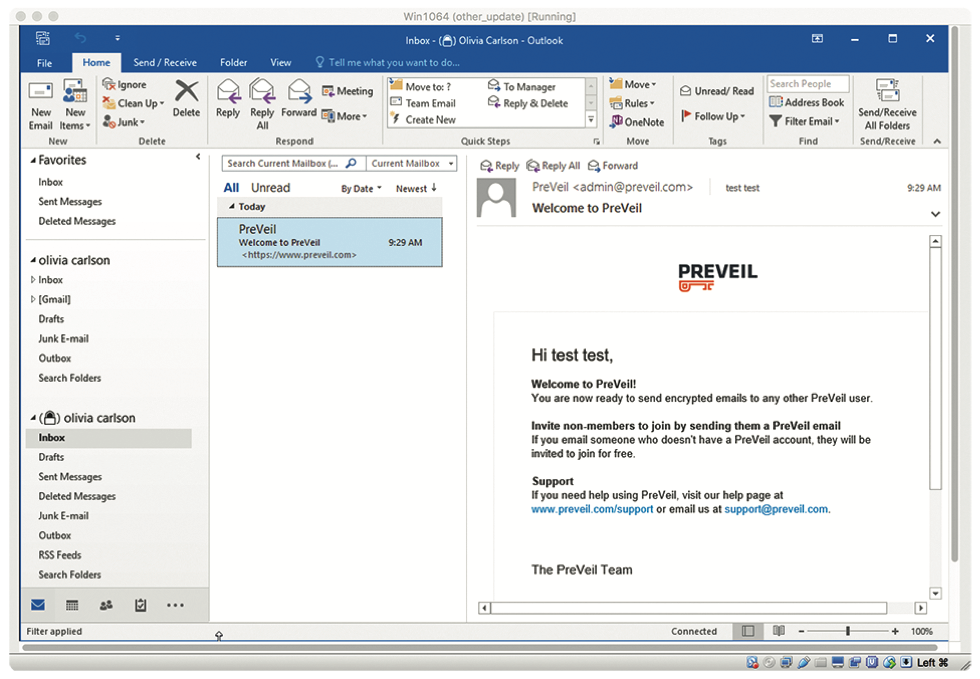 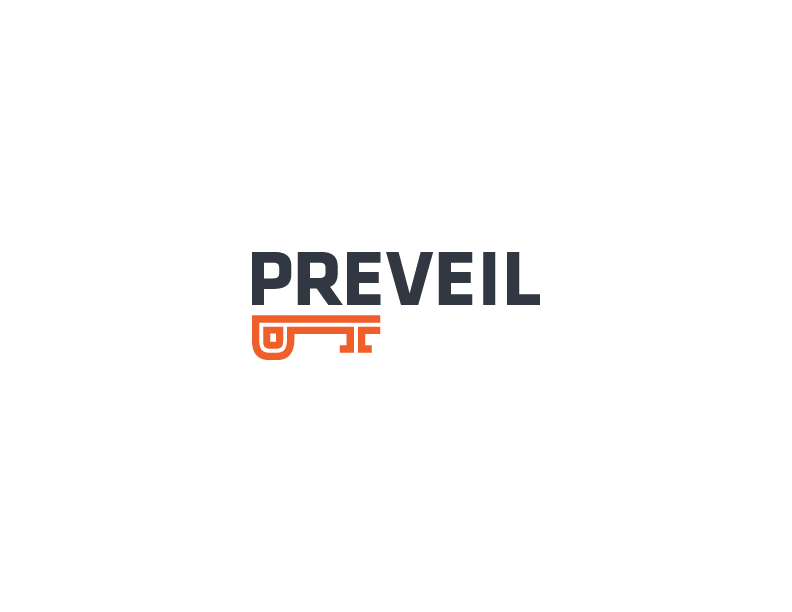 Encrypted Drive
22
Encrypted Email
Step 2: Use PreVeil Provided CMMC, NIST 800-171 Documentation to Develop SSP
Achieve Strong Baseline System Security Plan (SSP)
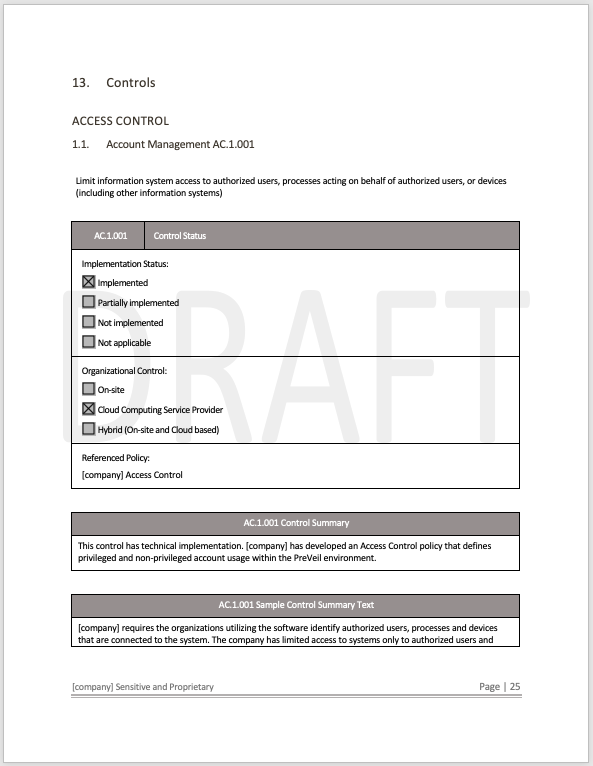 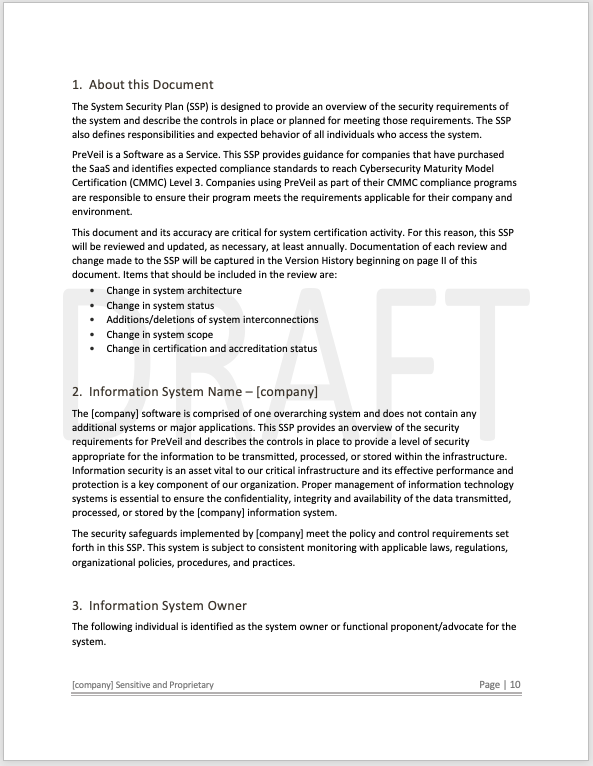 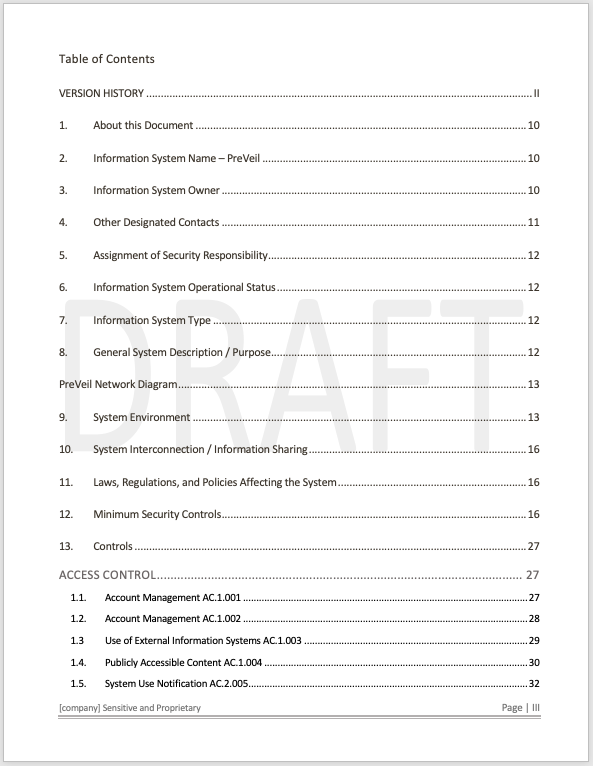 PreVeil Offers a Comprehensive SSP and Policy template for customers 
Addresses 84 Controls
Strong Baseline SPRS Score (40+) 
200+ Pages Detailed Document
CMMC, ITAR, NIST 800-171
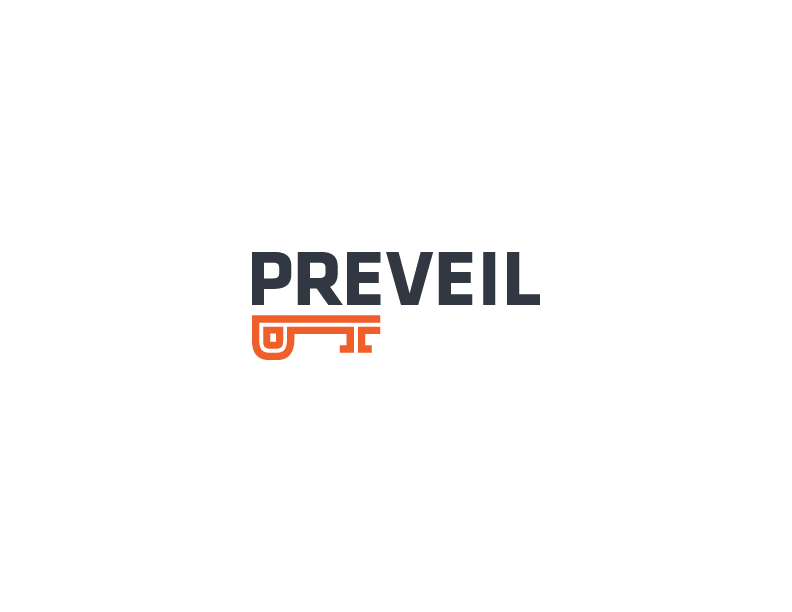 Significant Cost and Time Savings >> $10K
23
Step 3: Address Remaining Gaps with Trained Consultant
Consultant Helps Organization Develop Full System Security Plan
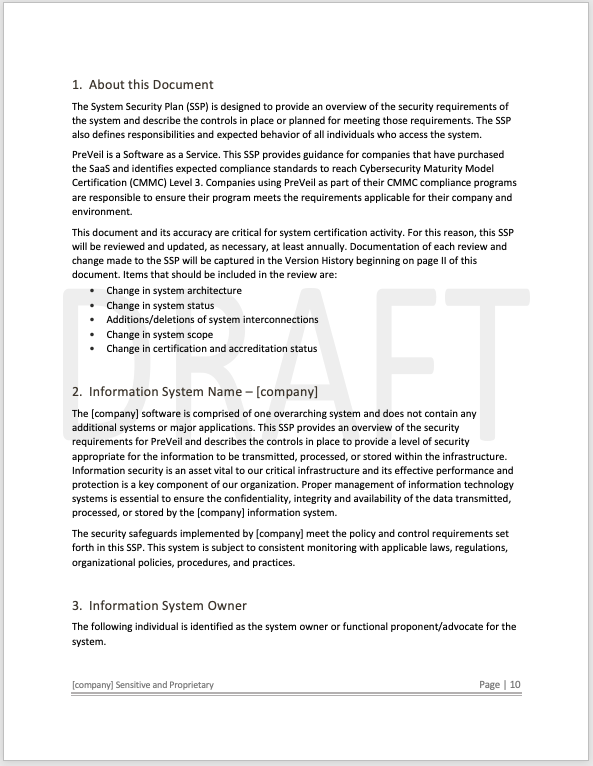 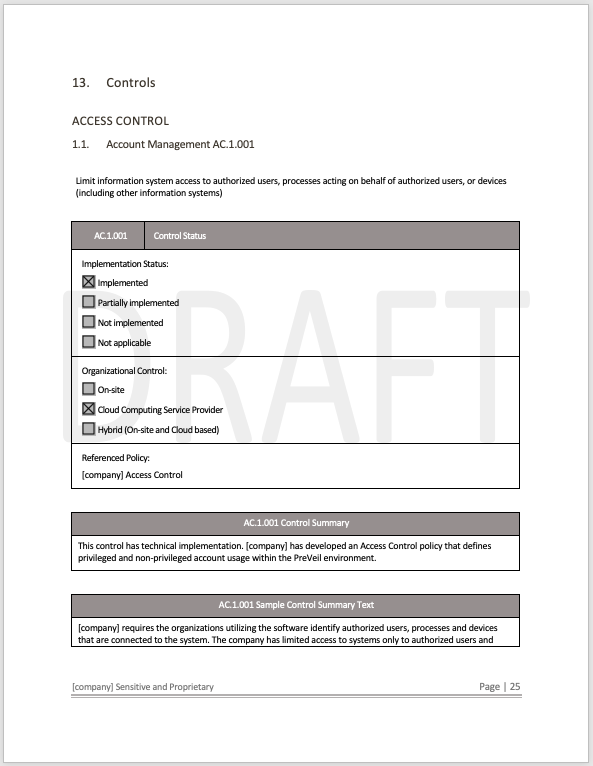 Takes Baseline Score from 40+ > 100+
Gaps are in End Point Security Configurations and Policies, Procedures and Training (26 Controls)
Organization Prepared for Audit
If any Audit findings, Consultant helps rectify with POAM
CMMC, ITAR, NIST 800-171
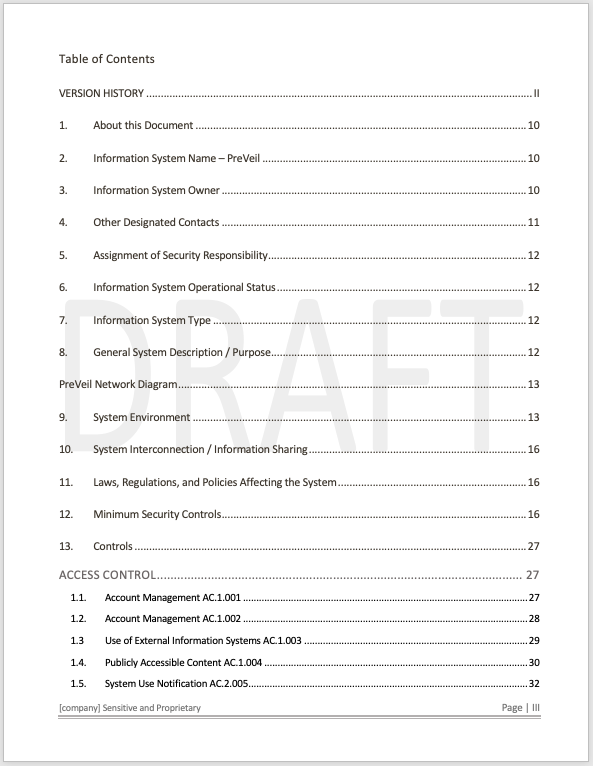 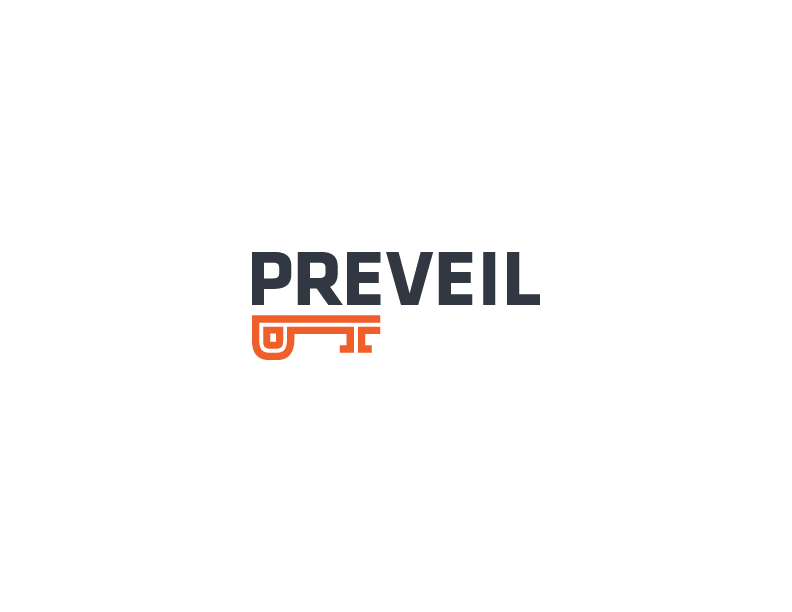 24
Compliant110 😊 With Security First Approach
CMMC 2.0, NIST 800-171, ITAR
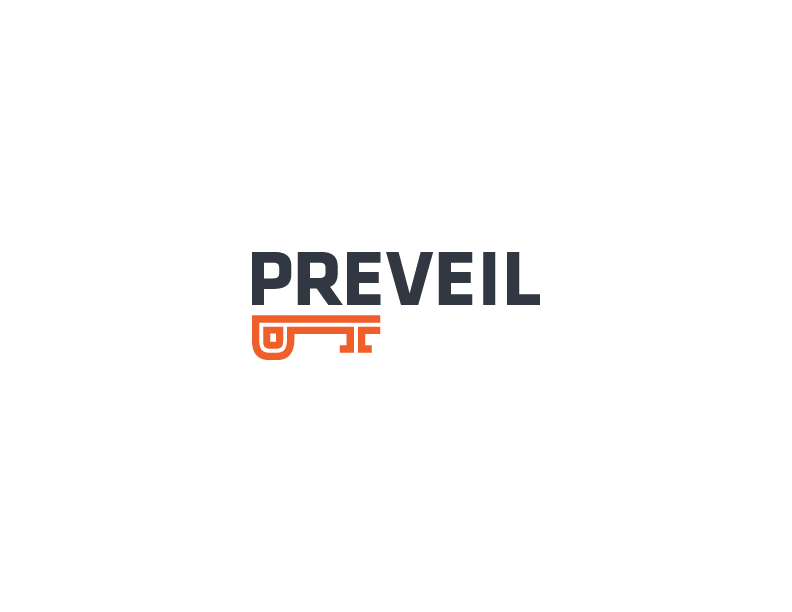 25
Q&A
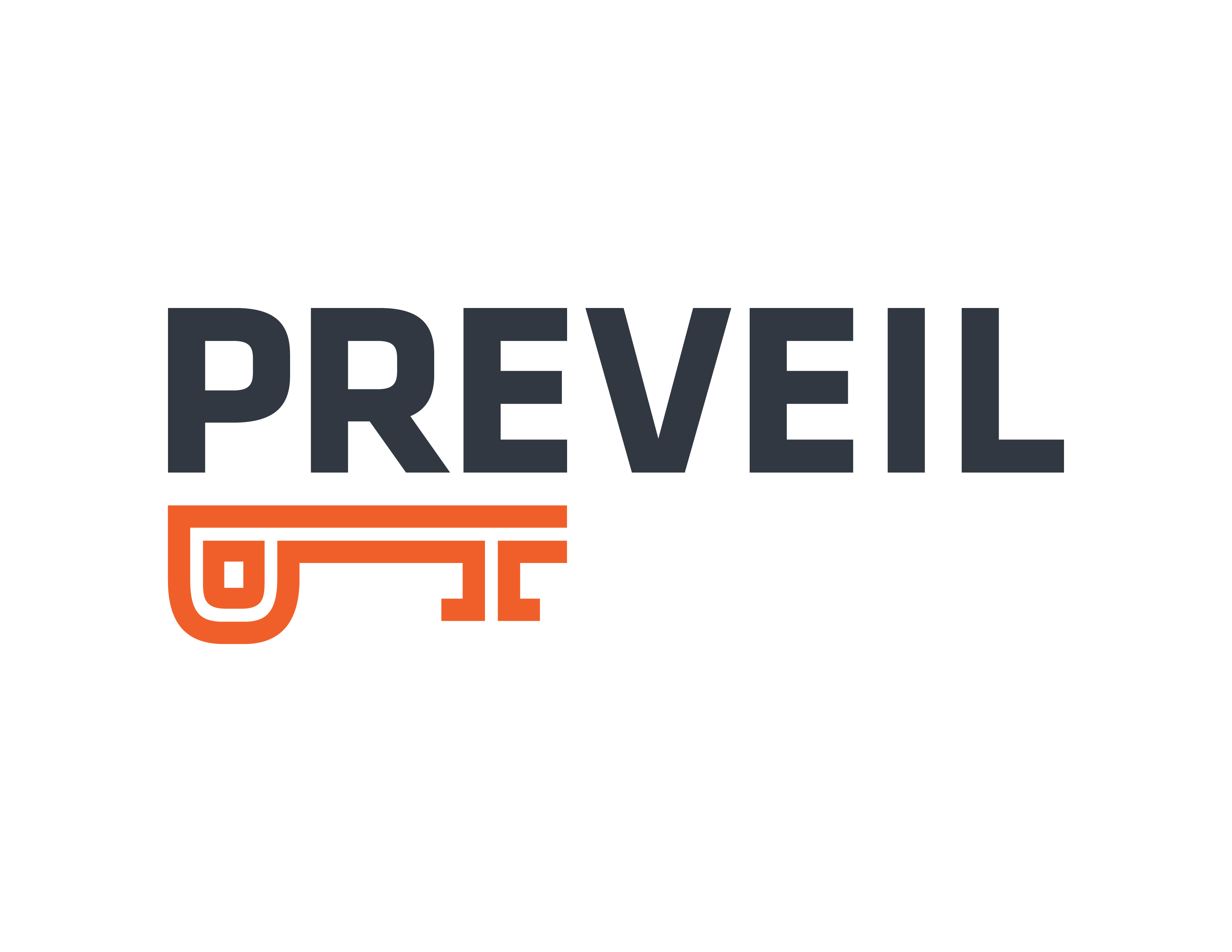 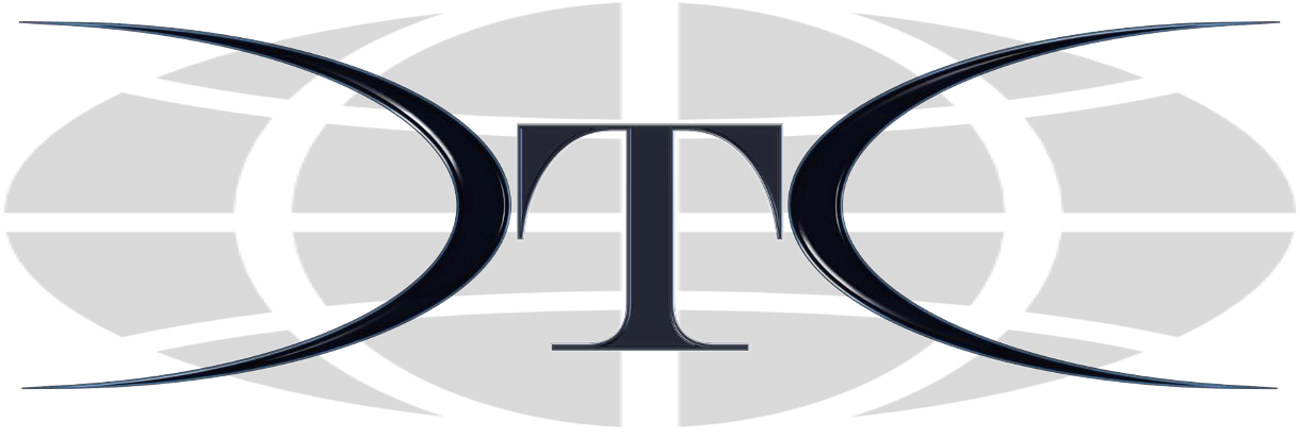 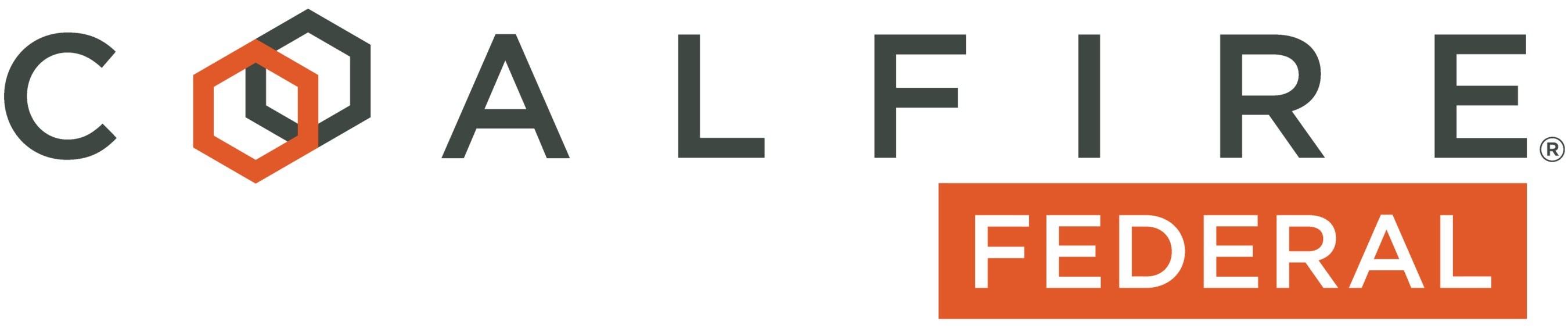 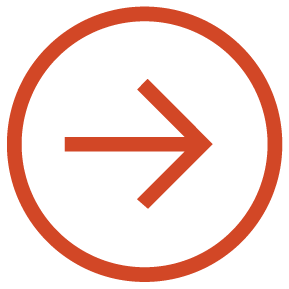 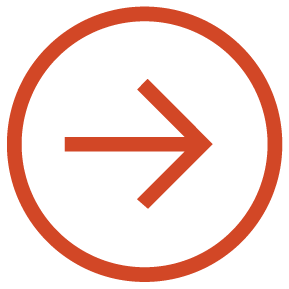 coalfirefederal.com
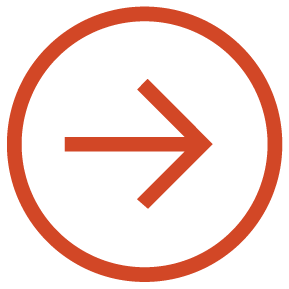 preveil.com
dtcglobal.us
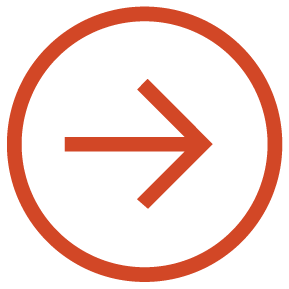 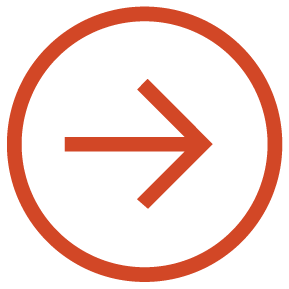 Stuart.itkin@coalfirefederal.com
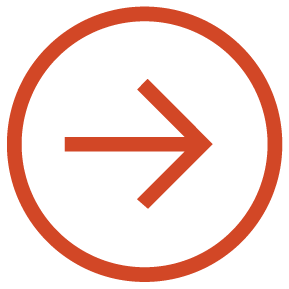 sanjeev@preveil.com
reganedens@dtcglobal.us